Imperialism Motivations
A. Open-shaft diamond mining at Kimberly, South Africa, 1872
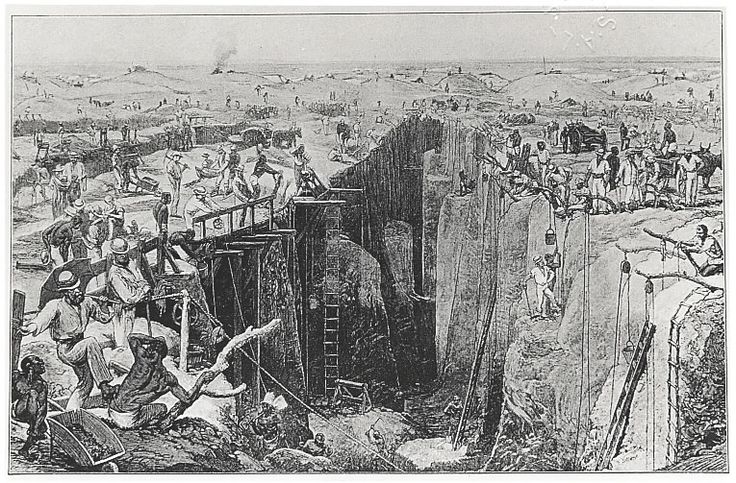 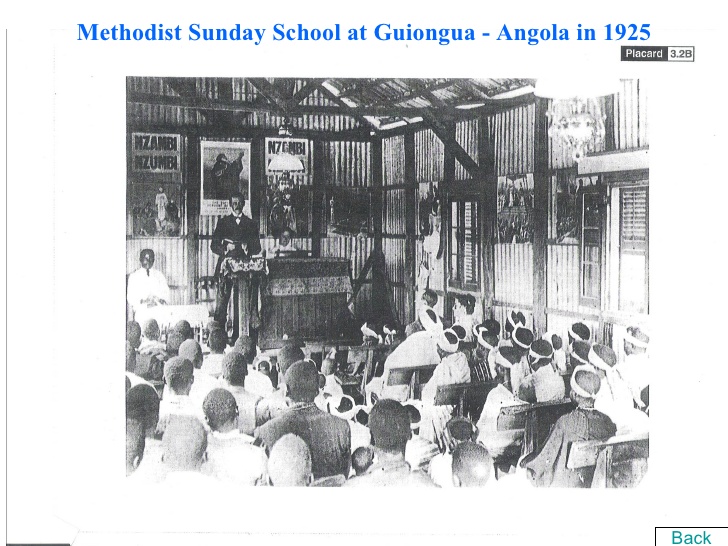 B.
C.
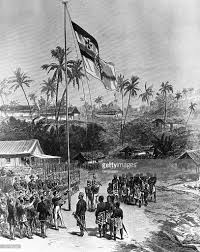 Germans taking possession of Cameroon, 1881
D.
As yet the Congo basin is a blank, a fruitless waste, a desolate and unproductive area….It has been our purpose to fill this blank with life, to redeem this waste, to plant and sow that the dark man may gather, to vivify the wide, wild lands so long forgotten by Europe. But cursed be he or they who, animated by causeless jealousy and a spirit of jealousy and a spirit of mischief, will compel us to fire our station, destroy our work so conspicuously begun, and abandon Africa to its pristine helplessness and savagery.
--Henry Stanley, 1882
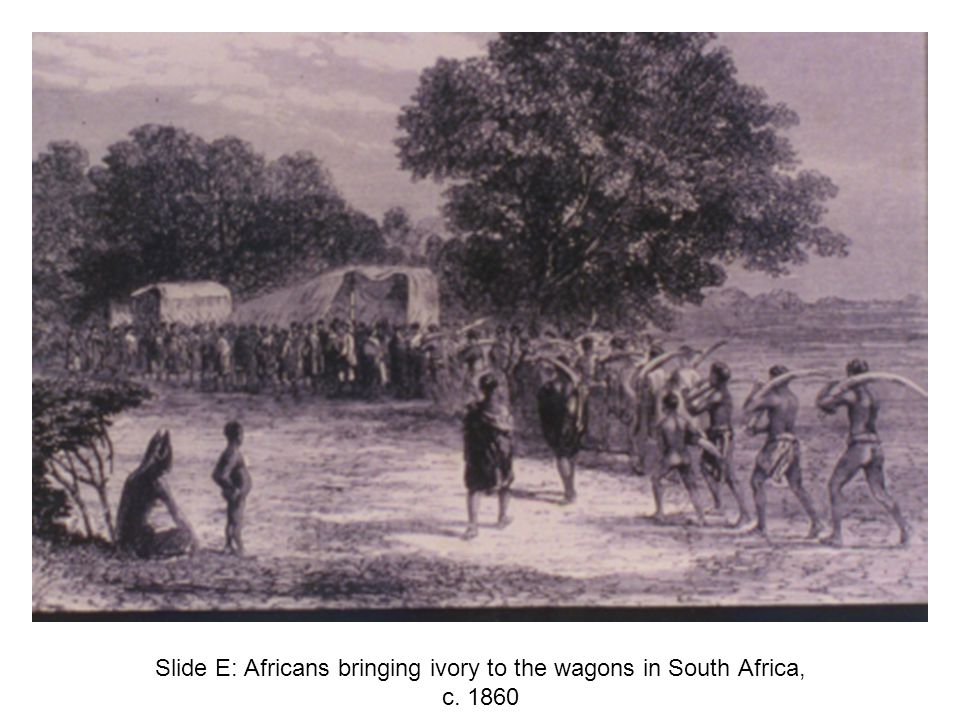 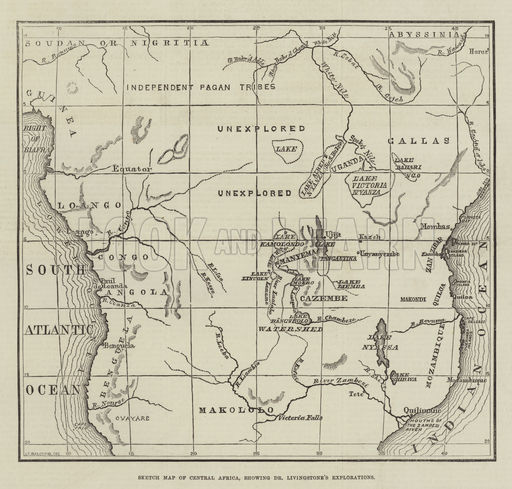 F.
Sketch map of Central Africa, showing Dr. Livingstone’s exploration
G. Advertisement for Pear’s Soap 1890s
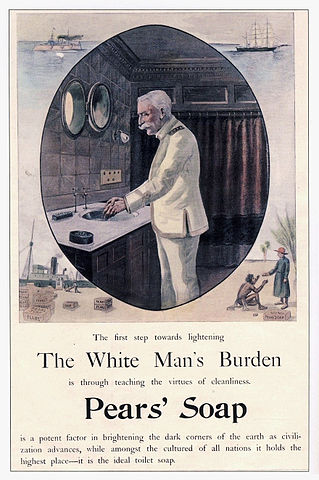 Excerpt from The White Man’s Burden:
Take up the White Man’s Burden
Send forth the best ye breed
Go bind your sons to exile
To serve your captives’ need;
To wait in heavy harness
On fluttered fold and wild
Your new-caught sullen peoples, 
Half-Devil and half-child.
	-Rudyard Kipling, 1899
H. Mrs. Maria C. Douglas, doctor and missionary, and the first class of pupil nurses in Burma, 1888
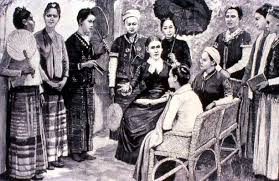 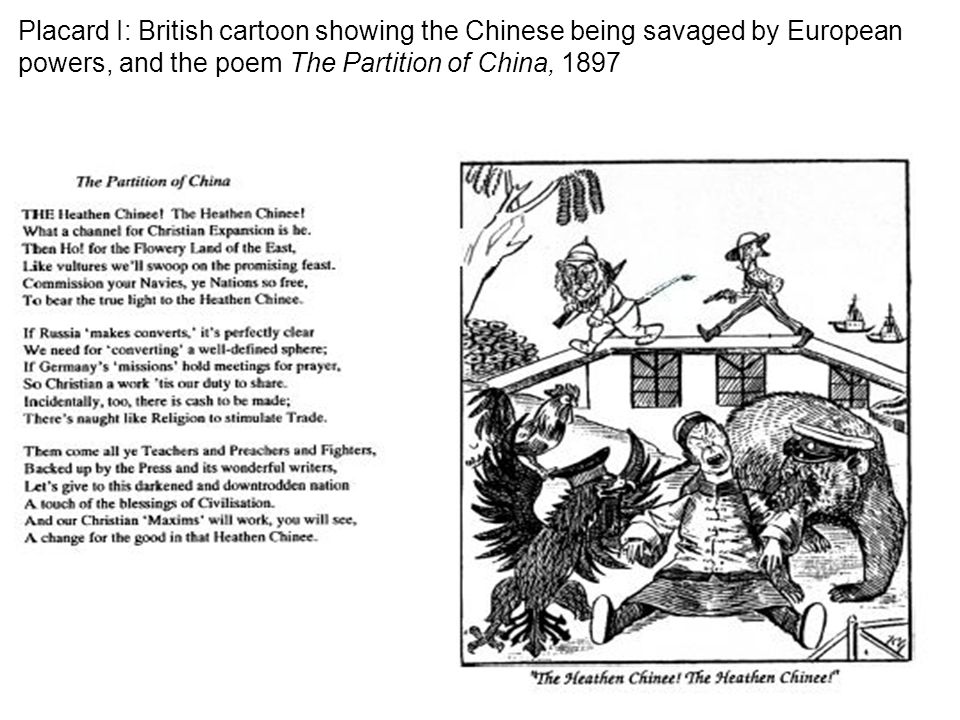 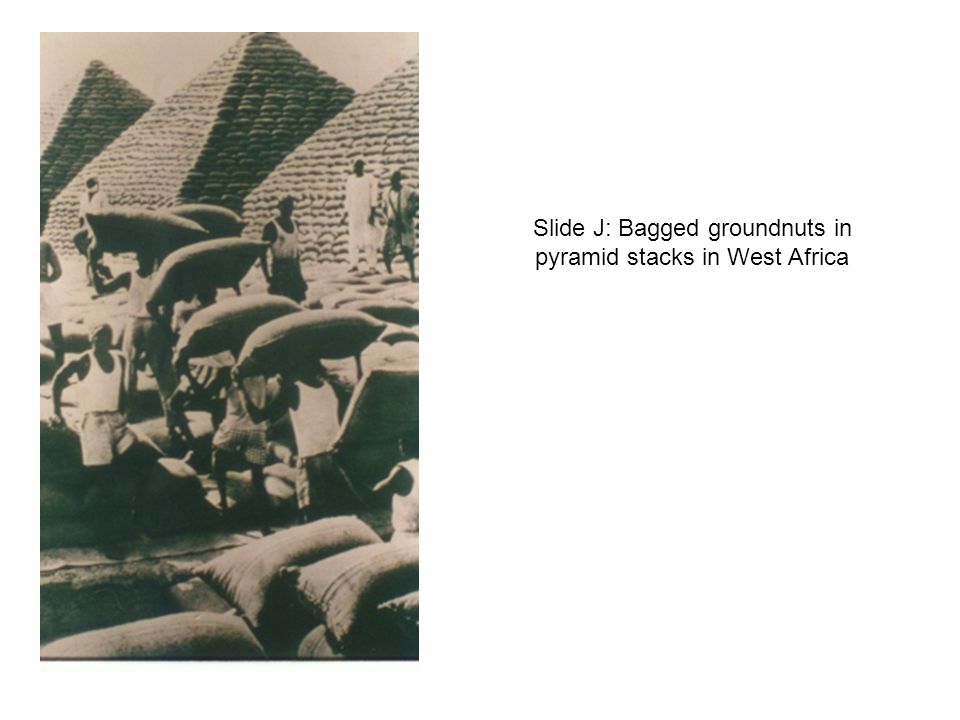 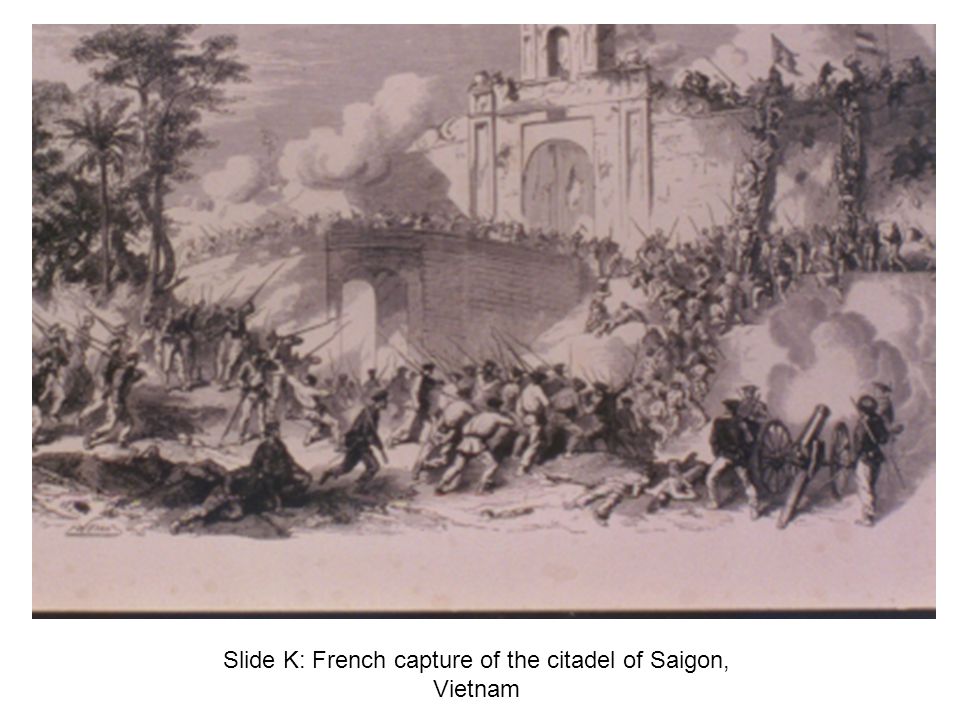 L. British Lipton Tea advertisement, 1890s
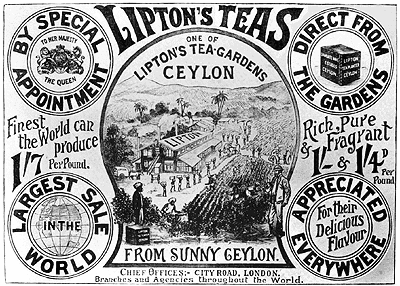 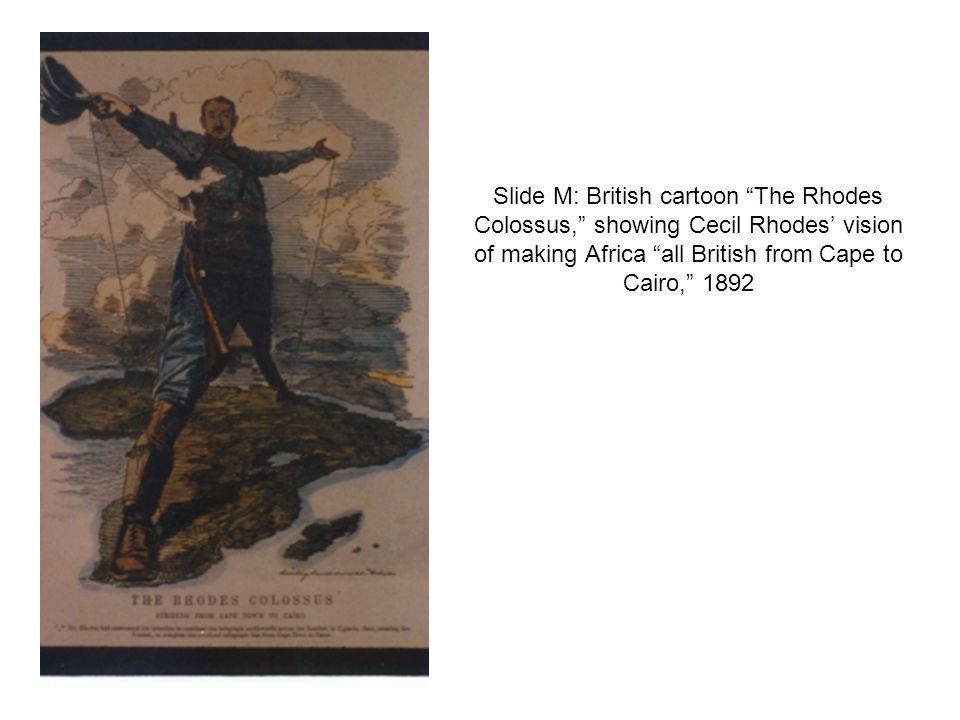 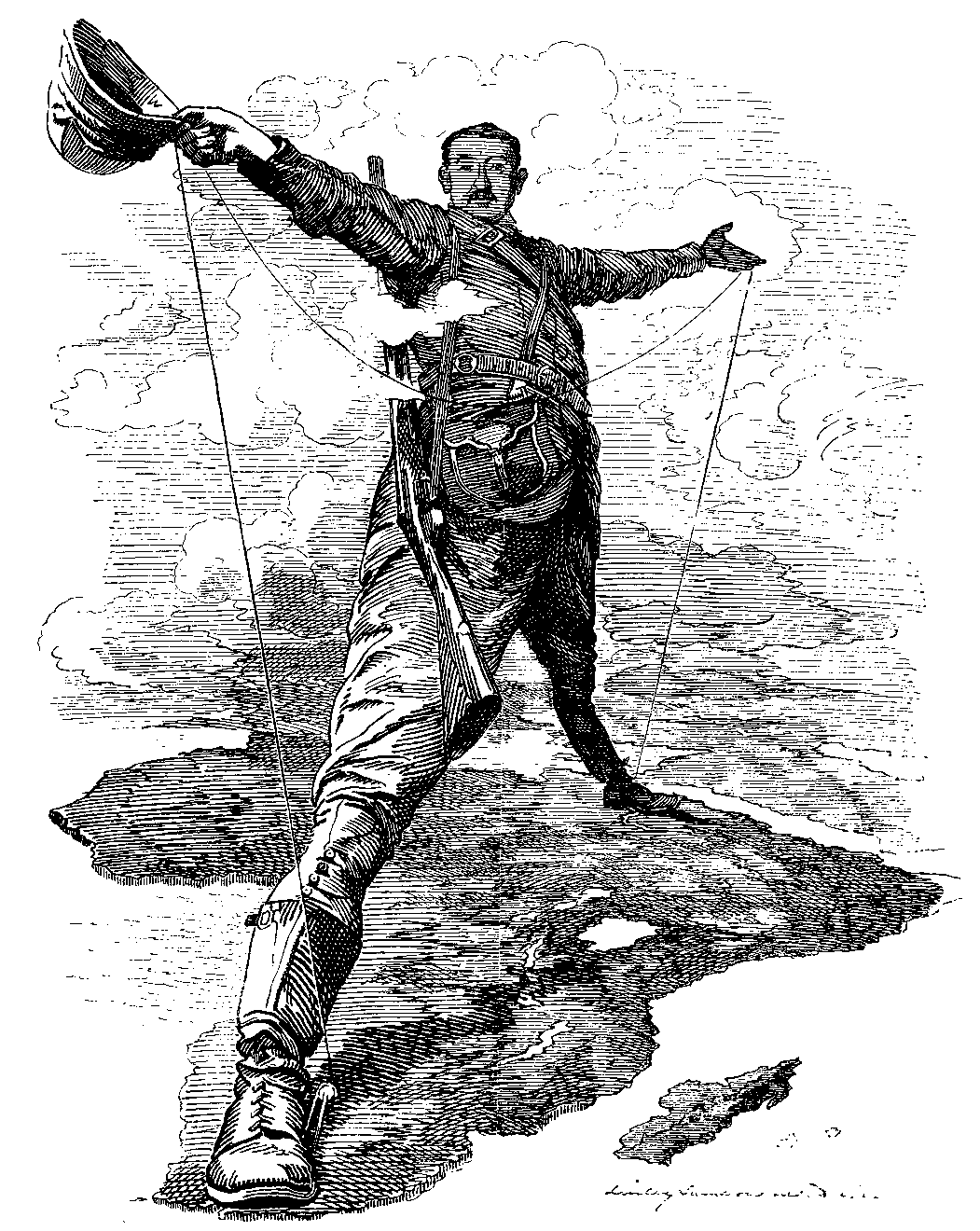 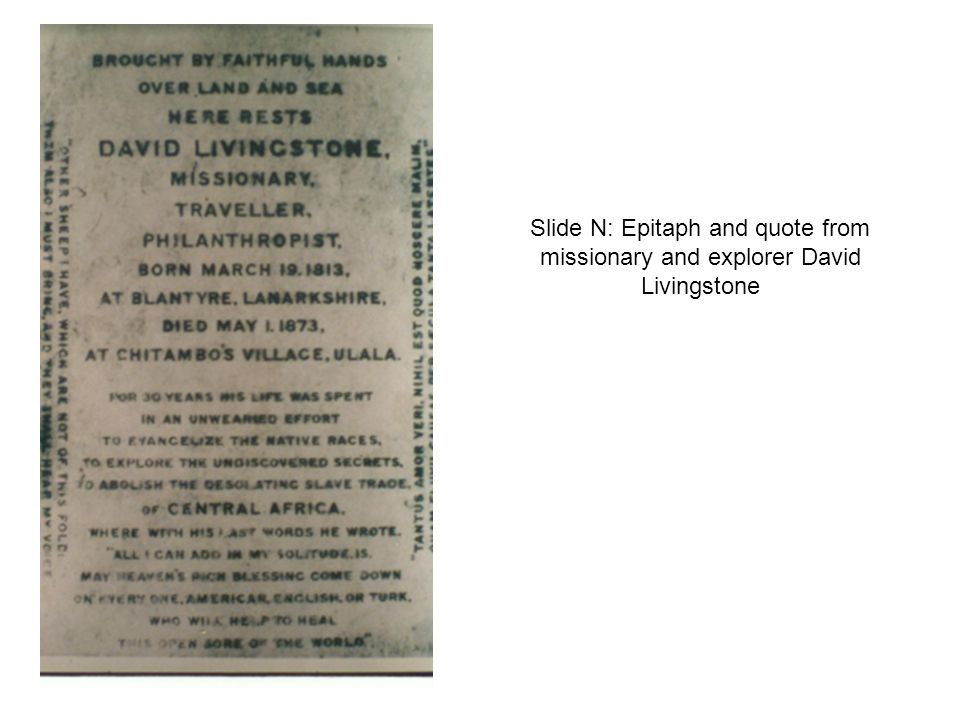 I beg to direct your attention to Africa; I know that in a few years I shall be cut off in that country, which is now open: Do not let it be shut again! I go back to Africa to try to make an open path for commerce and Christianity; do you carry out the work which I have begun. I leave it with you!
--David Livingstone, 1857
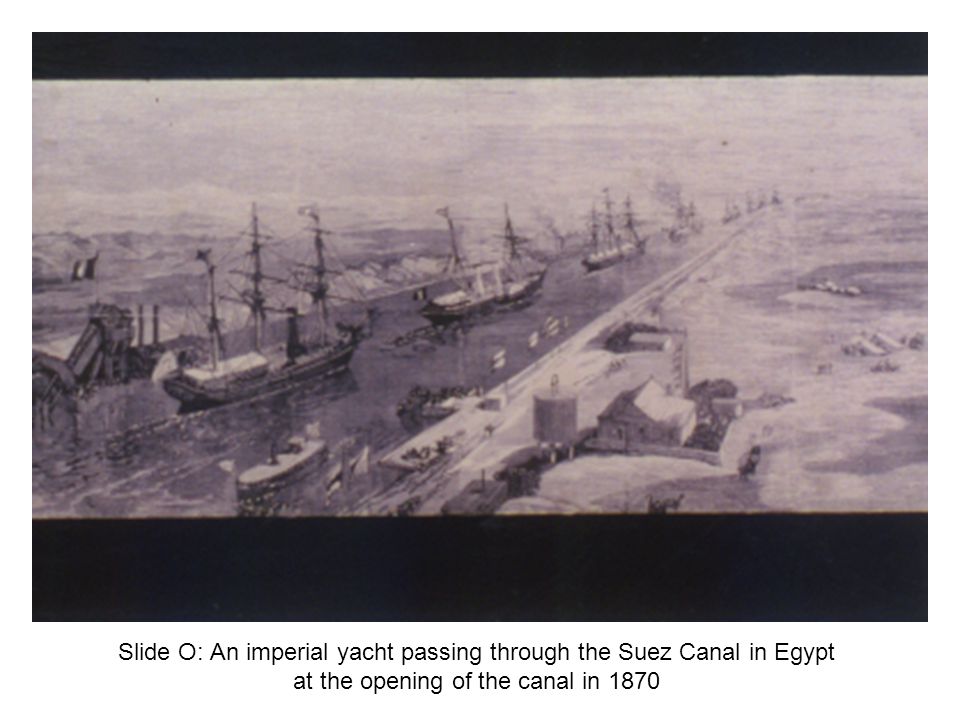